Feel free to change the color, font, layout. Please save this as a 1-page PDF and send to the office.
Given Name  Family Name
PhD Candidate
Department of XXXXXX, School of XXXXX, 
The University of Tokyo
Your picture
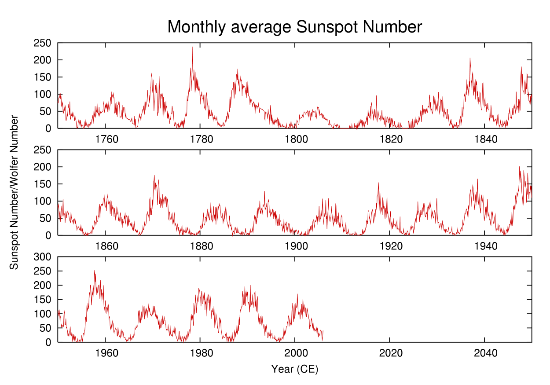 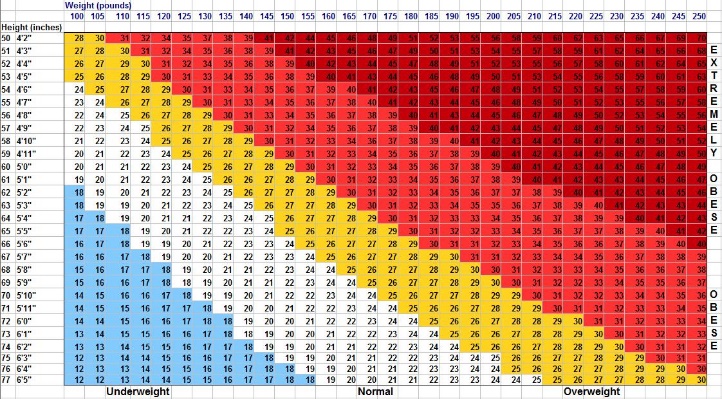 About your research topic, your lab…etc.
About your hometown, hobbies, interests…etc.
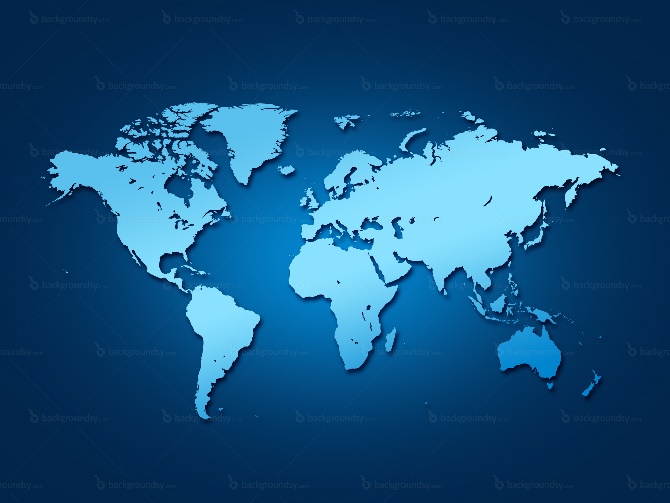 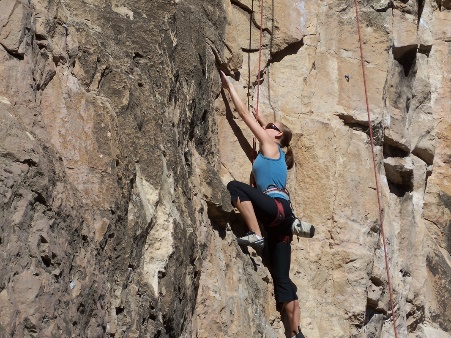 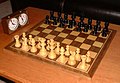 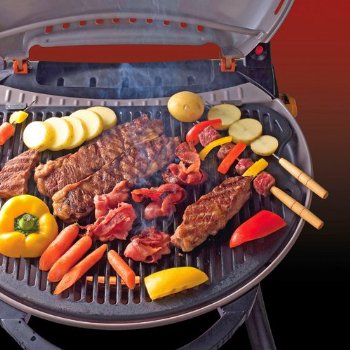